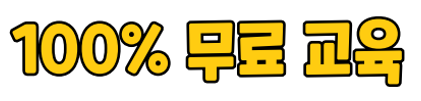 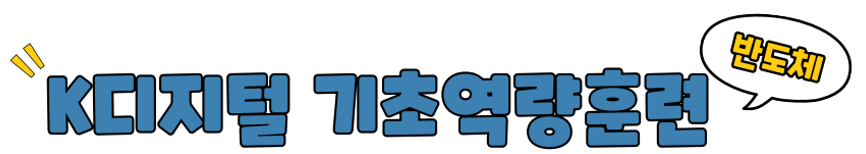 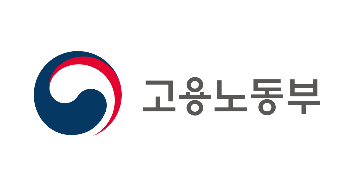 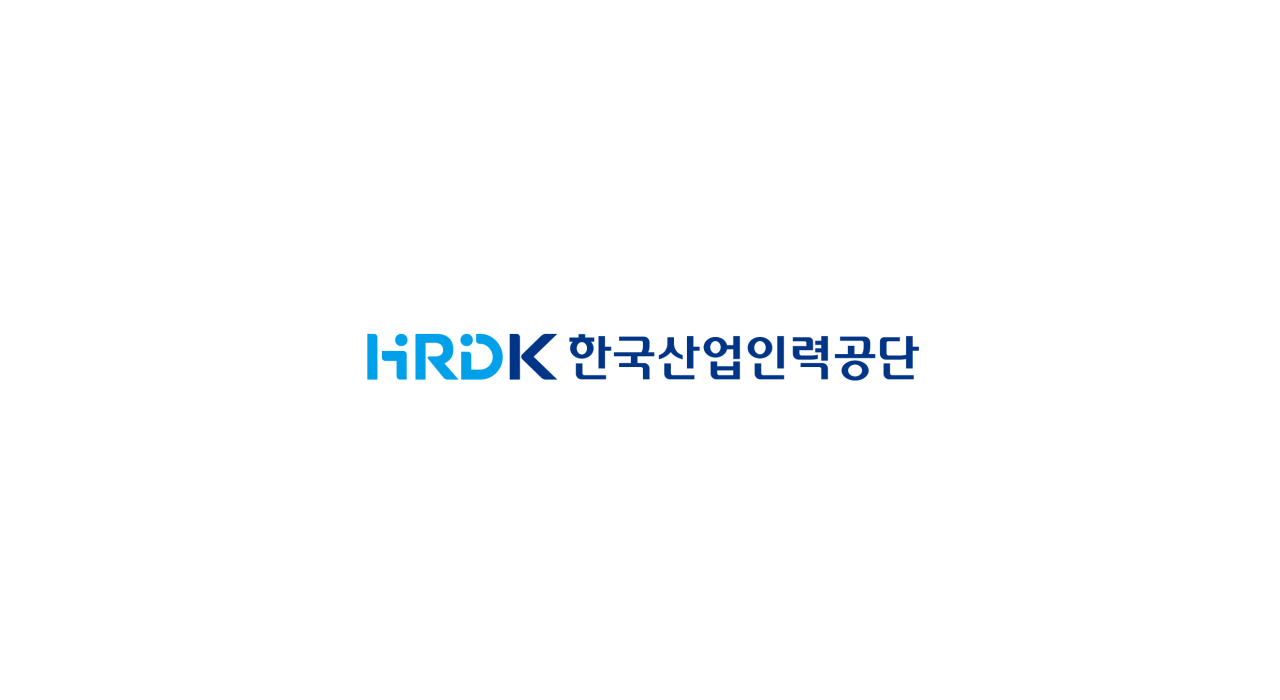 사전 신청서
반도체 입문과 FAB 공정 실습 과정
* 작성 후 all@allwinedu.com으로 신청서 제출
전공자
비전공자
3월
4월
* 정부 환급 무료 과정 / 선착순 조기 소진 예정
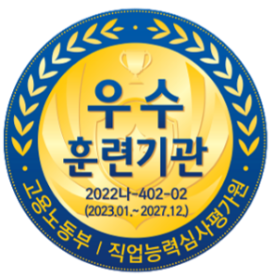 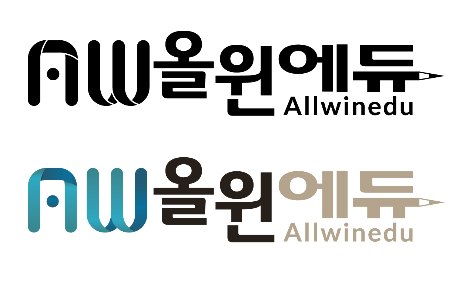